Обзор проекта
Мини-гостиница
ИП Лопакова 
Светлана Владимировна
ЧЕРЕЗ ТЕРНИИ К ЗВЁЗДАМ
Пассажиропоток
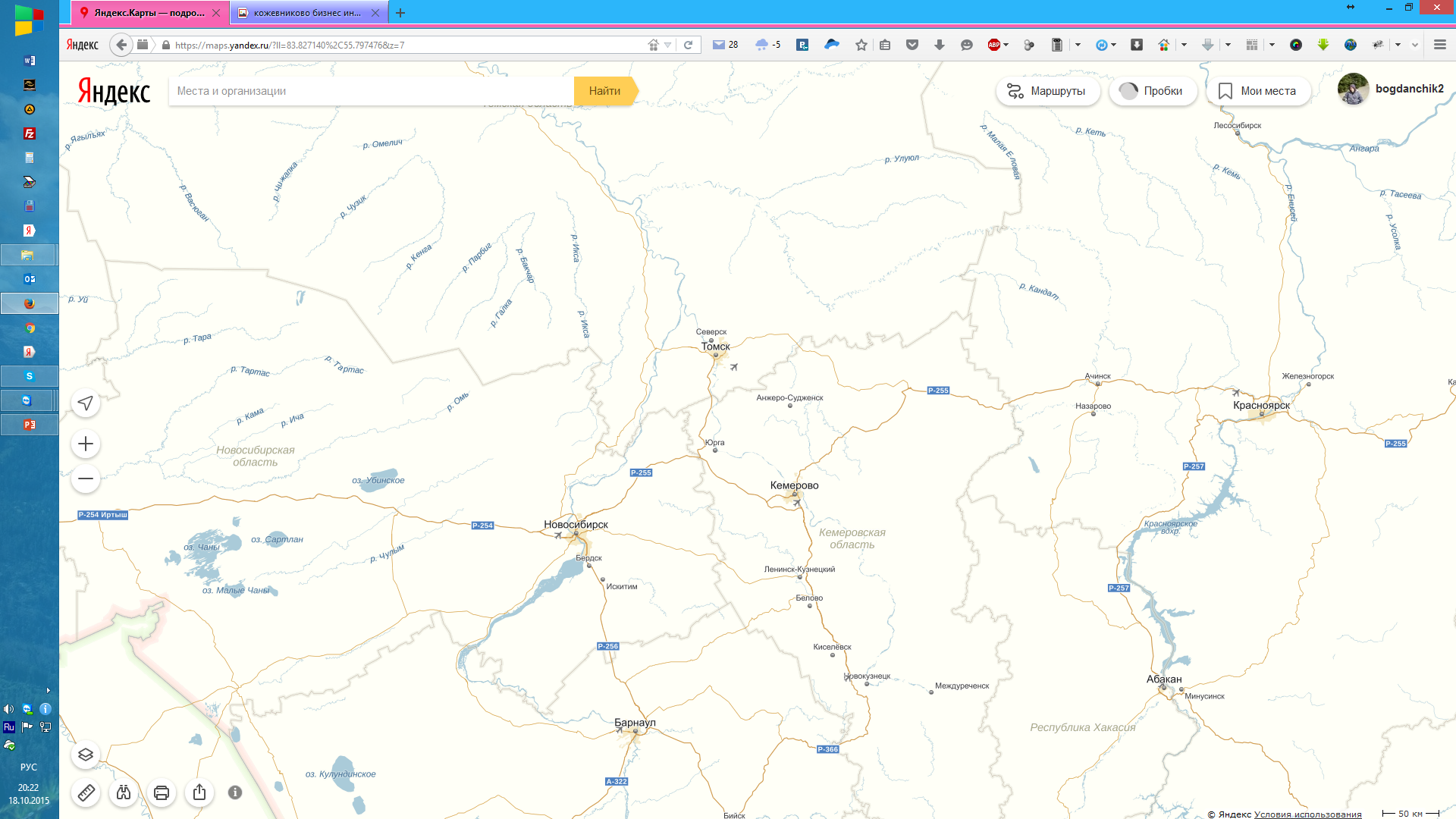 Трасса Томск-Новосибирск
Транзитный транспорт и пассажиры
Командировочные гости
Туристы К
С.Кожевниково
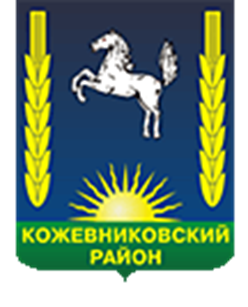 ЧЕРЕЗ ТЕРНИИ К ЗВЁЗДАМ
Территория
Гостиница на 5 номеров; 
Арендуемое помещение.
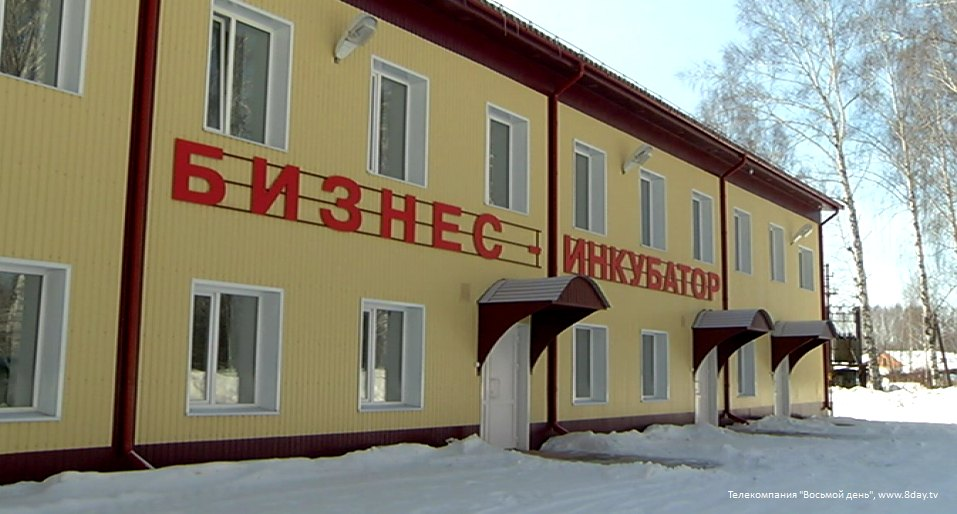 ЧЕРЕЗ ТЕРНИИ К ЗВЁЗДАМ
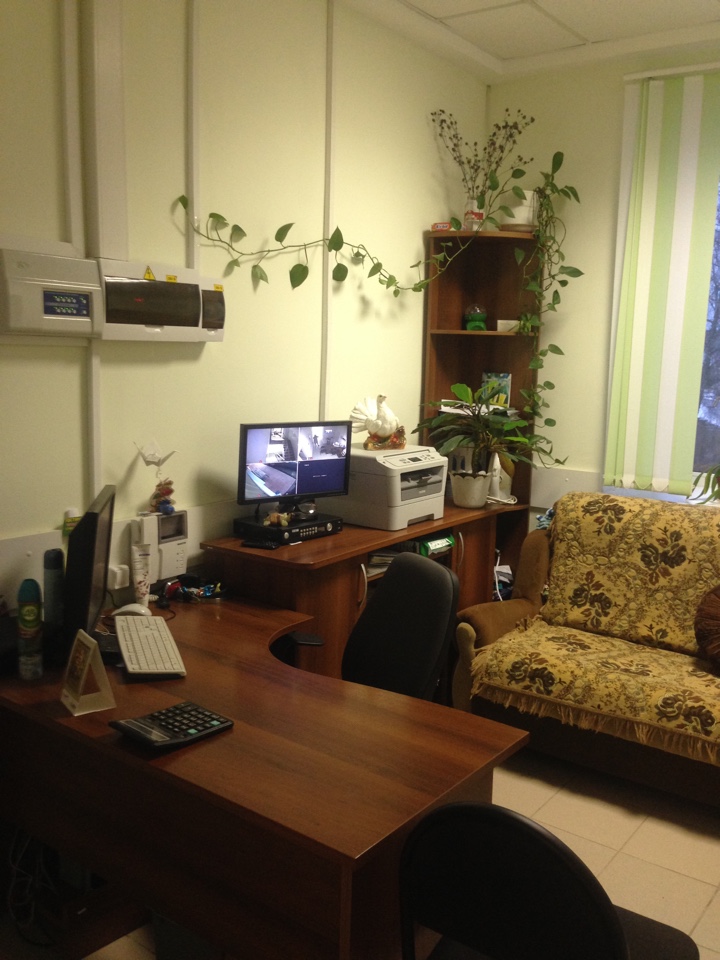 Рабочие места
На текущий момент
Создано 2 рабочих места
Перспектива на 2016 год 
Создать 4 рабочих места
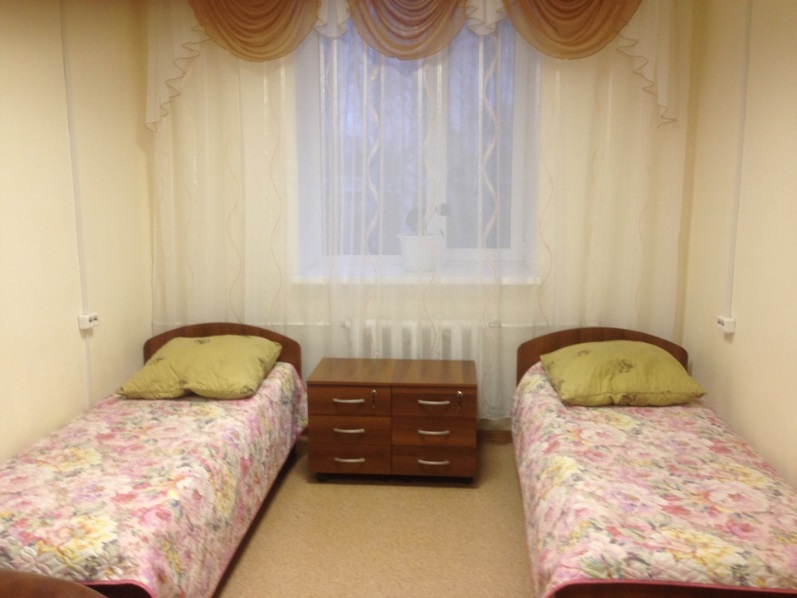 ЧЕРЕЗ ТЕРНИИ К ЗВЁЗДАМ
Финансовая стабильность
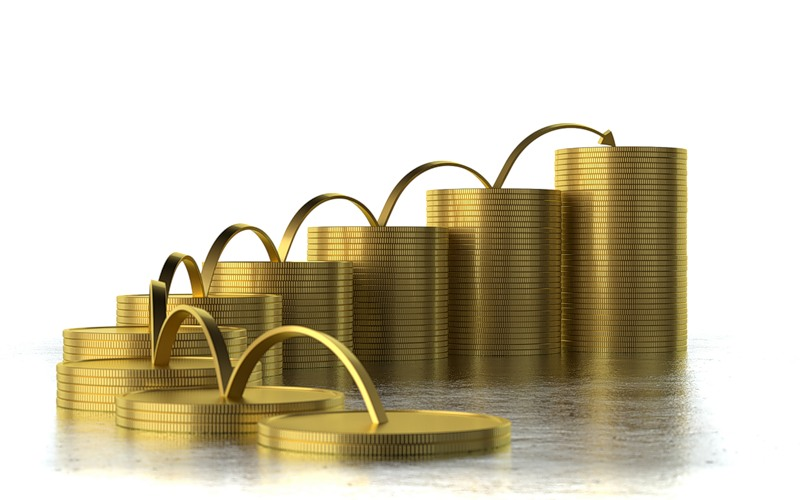 ЧЕРЕЗ ТЕРНИИ К ЗВЁЗДАМ
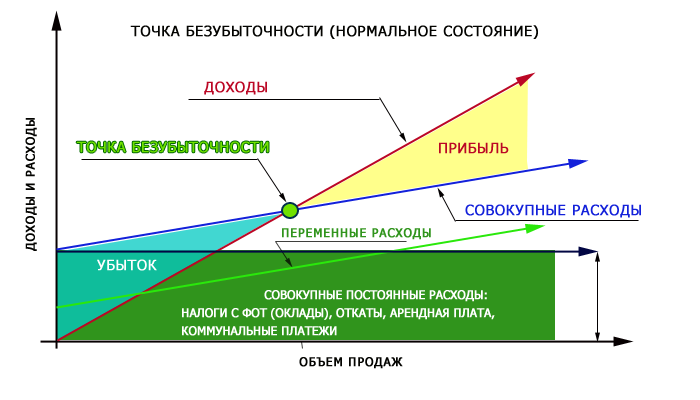 Точка безубыточности-1550 услуг в год
ЧЕРЕЗ ТЕРНИИ К ЗВЁЗДАМ
Достижения
Победитель конкурса начинающих предпринимателей «Бизнес Старт 2013»; 
Благодарность от администрации Кожевниковского района; 
Благодарность от Бизнес-инкубатора;
Диплом Школы бизнес планирования.
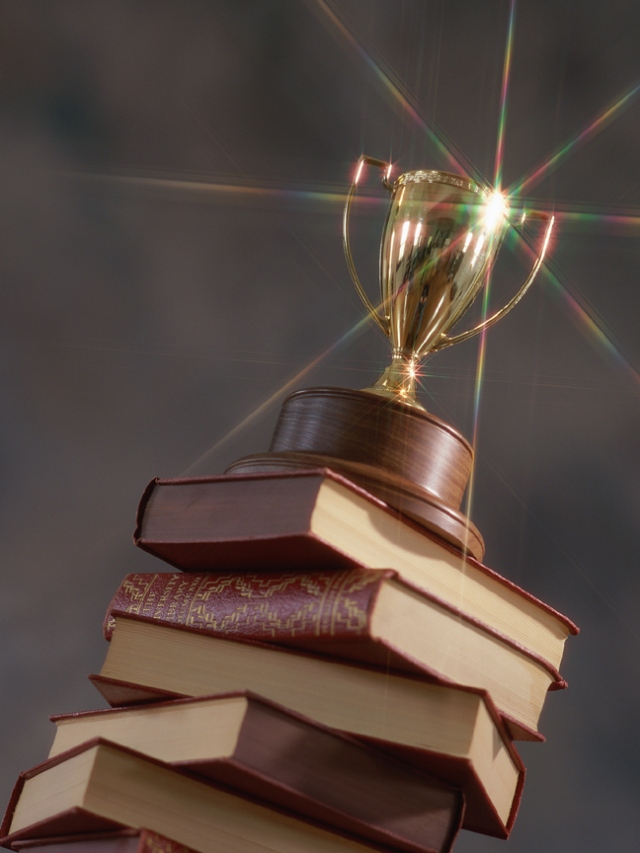 ЧЕРЕЗ ТЕРНИИ К ЗВЁЗДАМ
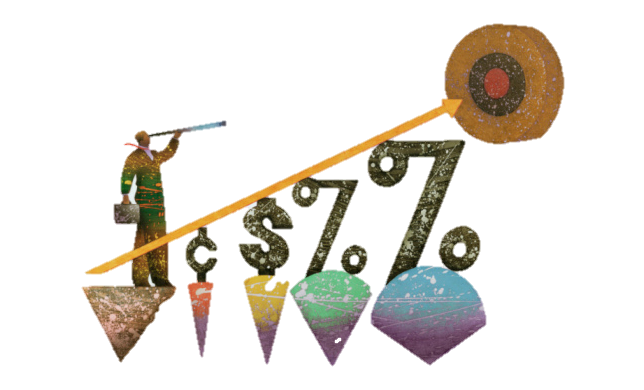 Планы Развития
Бизнес находится на стадии развития, 
Стадия строительства собственного здания
Адаптированное здание для людей с ограниченными возможностями здоровья. 
предоставление развлекательных услуг для инвалидов на льготных условиях. 
трудоустройства инвалидов на подходящие рабочие места.
ЧЕРЕЗ ТЕРНИИ К ЗВЁЗДАМ
Описание
Уникальный инфраструктурный объект нашего села;
Высокая социальная важность;
Возможность самозанятости;
Открывает новую нишу на рынке социального сервиса;
Действует в рамках целевой программы «Развитие внутреннего и въездного туризма».
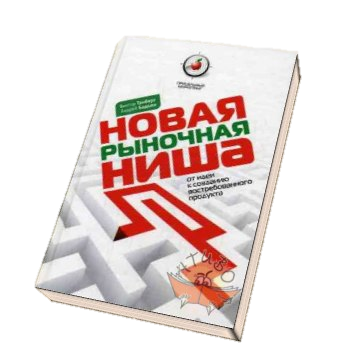 ЧЕРЕЗ ТЕРНИИ К ЗВЁЗДАМ
Цели проекта
-развитие регионального туристического комплекса;
-повышение качества туристических услуг;
-развитие социального и доступного туризма;
-доступность для людей с ограниченными возможностями.
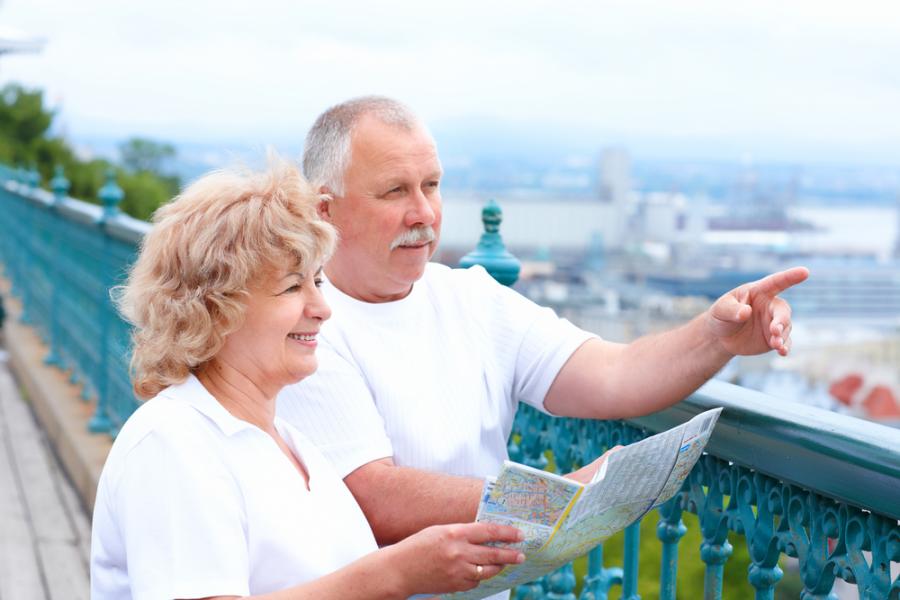 ЧЕРЕЗ ТЕРНИИ К ЗВЁЗДАМ
Задачи и путь
Арендован участок; 
Разработан проект здания;
Ведется строительство здания.
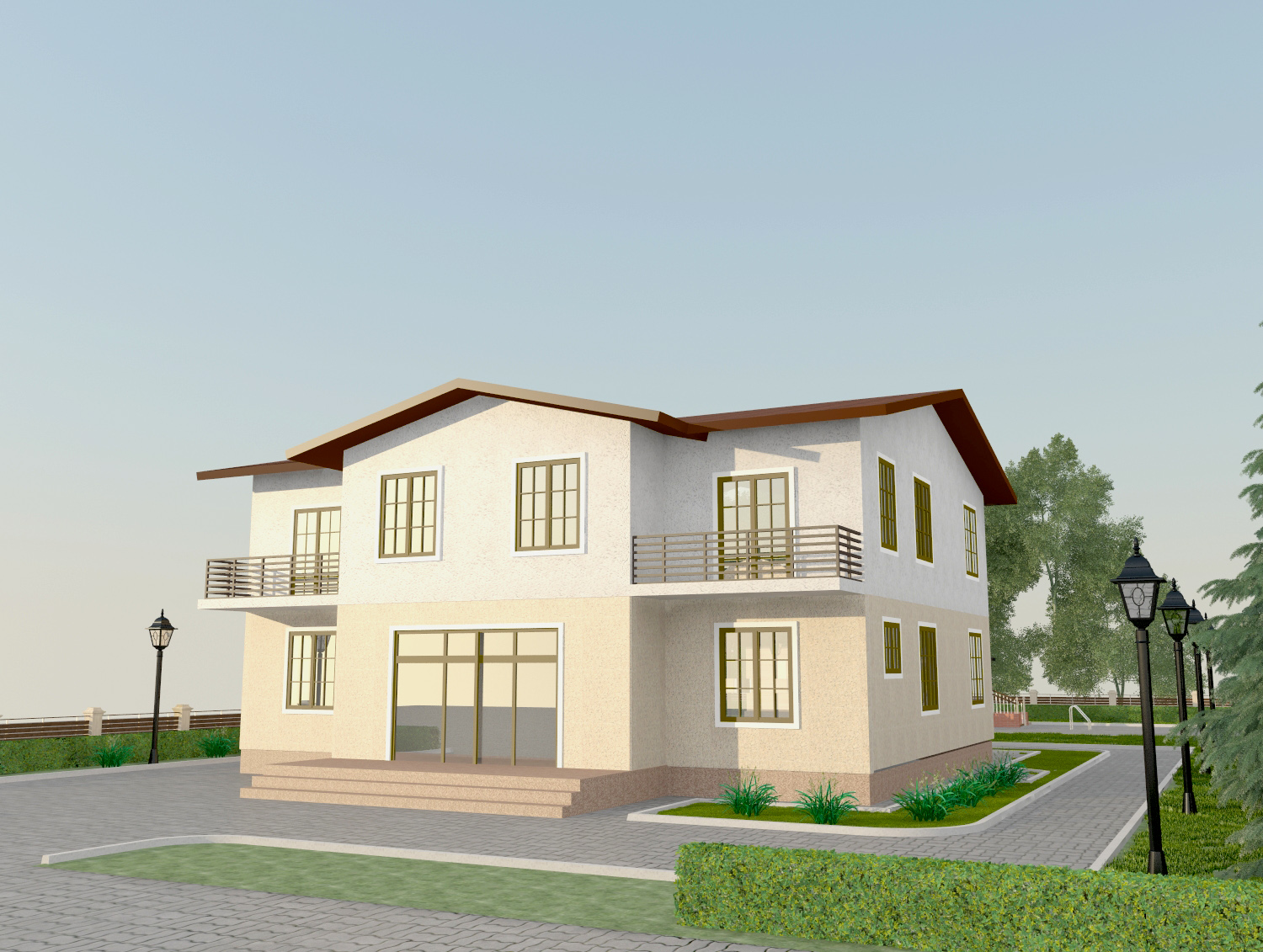 ЧЕРЕЗ ТЕРНИИ К ЗВЁЗДАМ
Перспектива
Открытие новой ниши на рынке туризма
Возможность дупликации по всей Томской области
Распространение опыта по всей России
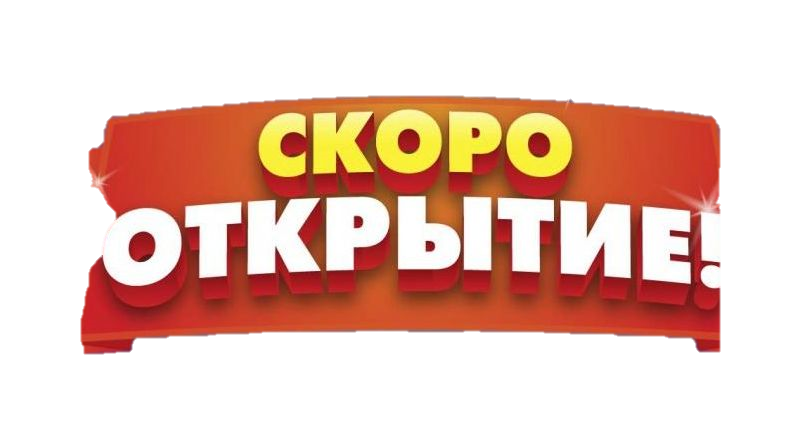 ЧЕРЕЗ ТЕРНИИ К ЗВЁЗДАМ
Взаимодействие
Важные социальные проекты невозможно реализовать в одиночку. 
Синергия моего проекта позволяет объединить усилия гражданского общества, власти и бизнеса ради укрепления статуса России как социального государства!
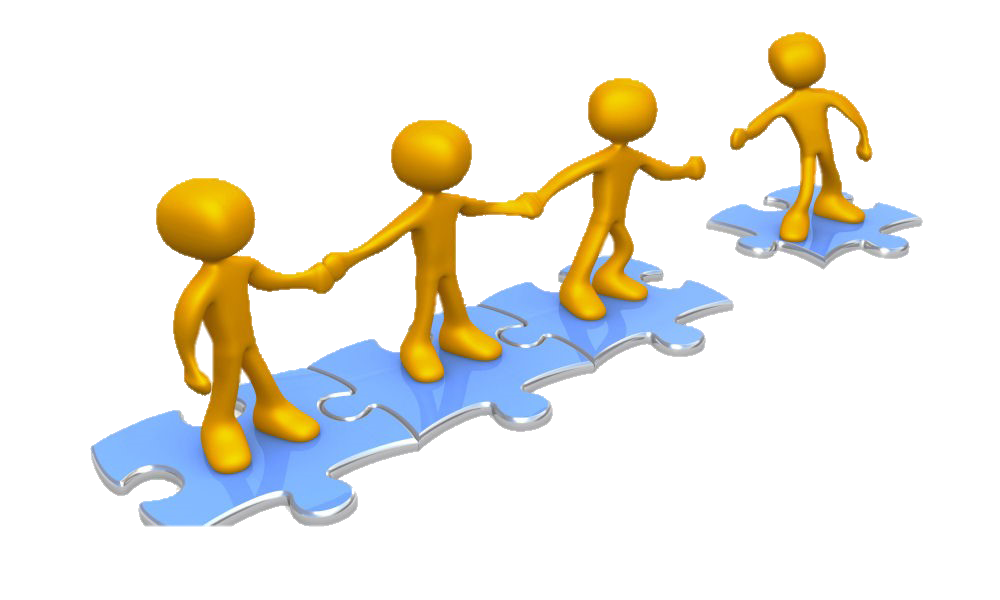 ЧЕРЕЗ ТЕРНИИ К ЗВЁЗДАМ
Куда обращаться с вопросами
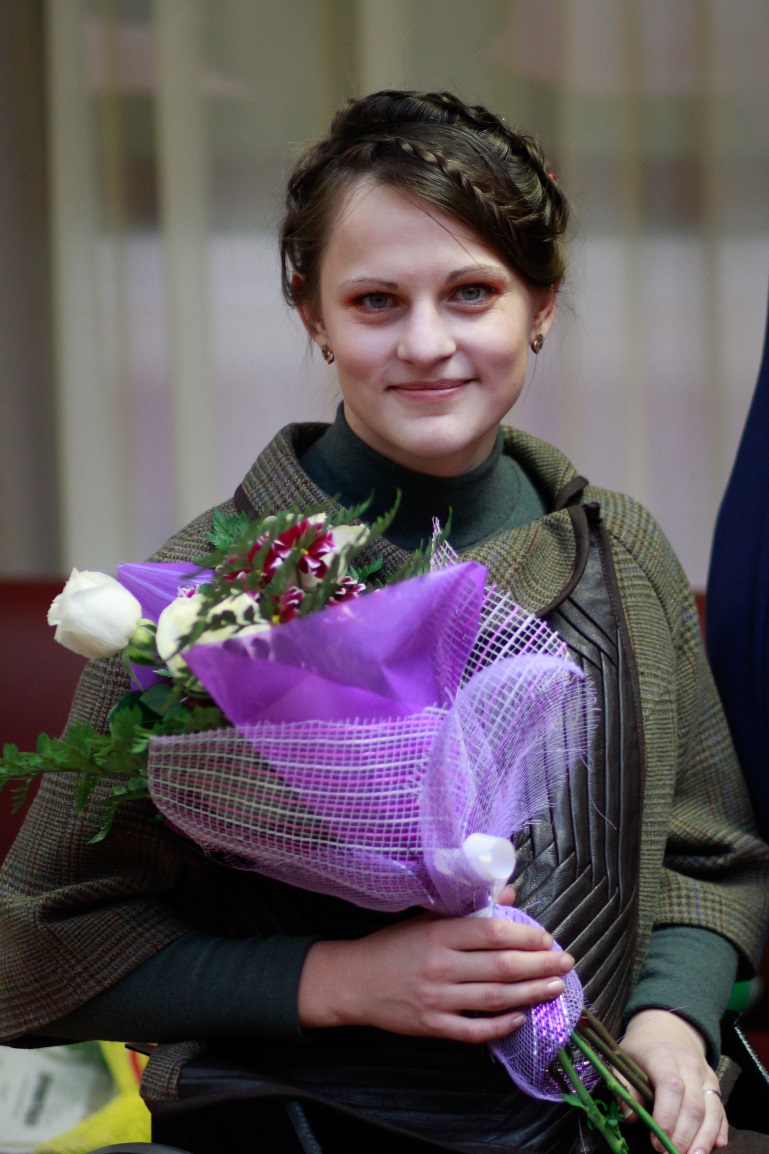 Лопакова Светлана Владимировна
Томская область с. Кожевниково 
Ул. Ленина 51/2
Тел. 923 434 44 13
ЧЕРЕЗ ТЕРНИИ К ЗВЁЗДАМ